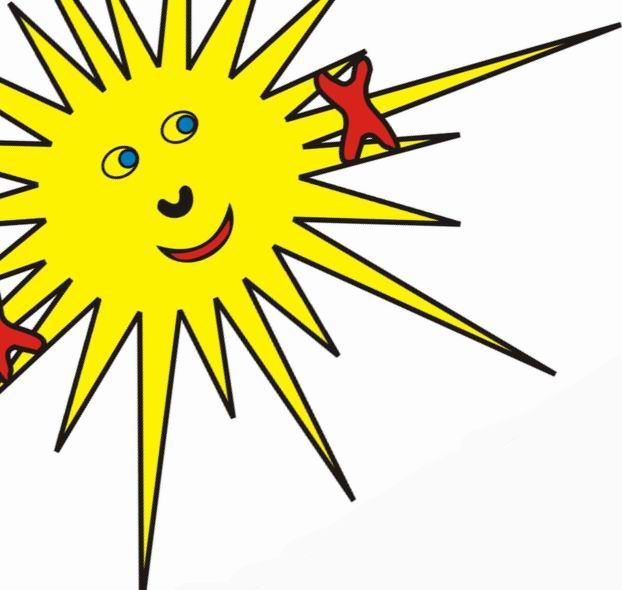 IZBIRNI PREDMETI 2025/26
MULTIMEDIJA
(8. razred)
Osnovna šola Šmarjeta
multimedija
VSEBINA PREDMETA:

Uvod v multimedijoSpoznajo pojem multimedije ter različne vrste medijev: besedilo, slike, zvok, video in animacija..

Obdelava besedilnih vsebinUporaba osnovnih in naprednejših funkcij za urejanje in oblikovanje besedila z namenom vključevanja v multimedijske projekte.

Digitalna obdelava slik
Učenci se naučijo osnov grafične obdelave: spreminjanje velikosti, izrezovanje, uporaba filtrov, slojev in različnih orodij (npr. Canva, Photopea ali GIMP).

Zajem in obdelava zvokaUporaba preprostih programov za snemanje in obdelavo zvoka (npr. Audacity): rezanje, mešanje, dodajanje efektov. Spoznajo osnovne zvočne formate in kodeke.
multimedija
VSEBINA predmeta:

Ustvarjanje in montaža videoposnetkovNačrtovanje kratkega videa (scenarij, snemalni načrt), snemanje in montaža s pomočjo enostavnih programov (npr. Clipchamp, WeVideo, Shotcut). Dodajanje podnapisov, glasbe in prehodov.

Animacija in gibanje slikUporaba osnovnih tehnik za ustvarjanje preprostih animacij (npr. s programi Piskel, Wick Editor ali Powtoon). Razumevanje gibanja, časovnice in sličic.

Sestavljanje multimedijskega izdelkaPovezovanje različnih elementov (slike, besedilo, zvok, video) v zaključeno celoto – predstavitev, plakat, videoposnetek, digitalna zgodba ali preprosta spletna stran.

Varnost in avtorske praviceOzaveščanje o varni uporabi medijev, odgovorni rabi interneta in spoštovanju avtorskih pravic pri uporabi multimedijskih vsebin.
multimedija
CILJI PREDMETA:

spozna pomen in uporabo multimedijskih vsebin v sodobni družbi;

razvija osnovne spretnosti pri delu z različnimi mediji (besedilo, slika, zvok, video, animacija);

zna uporabiti ustrezna programska orodja za zajem, obdelavo in kombiniranje različnih multimedijskih vsebin;

zna načrtovati in izvesti preproste multimedijske projekte samostojno ali v skupini;

spoštuje pravila varne in odgovorne rabe IKT ter upošteva avtorske in etične vidike uporabe digitalnih vsebin;

zna predstaviti svoj multimedijski izdelek in o njem reflektirati.
multimedija
POTEK DELA:

Uvod v predmet: spoznavanje osnovnih pojmov, pregled ciljev in predstavitev primerov multimedijskih izdelkov.

Učenje uporabe različnih orodij za zajem in obdelavo besedila, slik, zvoka, videa in animacij s pomočjo enostavnih brezplačnih programov.

Praktično delo po postajah ali v skupinah: učenci preizkušajo posamezne medije in ustvarjajo kratke izdelke.

Razvijanje projektnega pristopa: načrtovanje, zbiranje gradiva in priprava lastnega multimedijskega izdelka.

Sodelovalno delo in izmenjava idej: predstavitve vmesnih rezultatov, sodelovanje pri evalvaciji in izboljševanju izdelkov.

Zaključek: predstavitev končnih izdelkov, samoevalvacija, skupna refleksija in pogovor o pridobljenem znanju ter izkušnjah.
multimedija
INTERAKTIVNA PODPORA OZ. POVEZAVA Z IKT

Uporaba spletnih orodij za ustvarjanje in urejanje multimedijskih vsebin (npr. Canva, WeVideo, Animaker) za spodbujanje ustvarjalnosti in samostojnosti.

Sodelovalno delo v spletnih okoljih (npr. Google Drive), kjer učenci skupaj načrtujejo in izdelujejo projekte v realnem času.

Vključevanje interaktivnih učnih vsebin, kvizov in učnih iger (npr. Kahoot, Quizizz, Genially) za ponavljanje in utrjevanje znanja na zanimiv način.

Raba mobilnih naprav in aplikacij za zajem fotografij, snemanje videa ali ustvarjanje animacij, kar učencem omogoča učenje tudi izven razreda.

Razvijanje digitalne pismenosti in kritičnega mišljenja pri iskanju, presoji in uporabi multimedijskih vsebin iz spleta.

Spodbujanje refleksije in evalvacije z uporabo digitalnih orodij za povratno informacijo (npr. Padlet, Mentimeter, Forms).
multimedija
OCENJEVANJE (učenci pridobijo 3 ocene)

Sprotno ocenjevanje praktičnih nalogUčenci redno oddajajo krajše izdelke (npr. obdelana slika, kratek zvočni posnetek, animacija ipd.), ki jih učitelj oceni glede na tehnično izvedbo, ustvarjalnost in upoštevanje navodil.

Projektno delo / večji izdelekUčenci samostojno ali v skupini načrtujejo in izdelajo zaključni multimedijski izdelek (npr. predstavitev, video, digitalna zgodba). Ocenjuje se vsebina, tehnična dovršenost, uporaba različnih medijev ter predstavitev izdelka.

Sodelovanje pri poukuUpošteva se aktivnost učenca, sodelovanje v skupinskem delu, pripravljenost za pomoč in samostojno delo.

Ustna ali pisna refleksijaUčenci podajo razmislek o svojem delu, orodjih, ki so jih uporabljali, težavah, s katerimi so se srečali, in svojem napredku.

Uporaba digitalnih kvizov ali vprašalnikovObčasno se znanje preveri s pomočjo interaktivnih orodij (npr. Forms, Kahoot) – preverjanje razumevanja pojmov in orodij, ki jih uporabljajo pri predmetu.